ตัวอย่าง รูปแบบโปสเตอร์
โปสเตอร์ขนาด   70 ซม. X 100 ซม.
(ข้อมูลด้านล่างนี้เป็นเพียงตัวอย่างเท่านั้น นักศึกษาควรนำไปปรับเนื้อหา และตกแต่งให้สวยงามเพิ่มเติม)
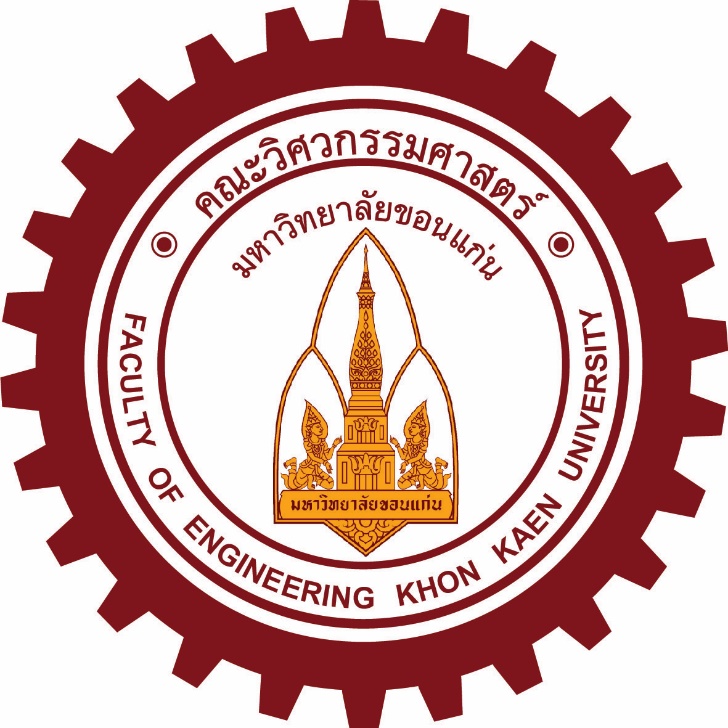 Title: ……………………………………………………….………………………......…………………………….
Student Name:……………………………………………………..
Name of Advisor:………………………………………………
Affiliation:………………………………
Abstract
	……………………………………………………………………………………………………………………………………………………………………………….…………………
………………………………………………………………………………………………………………………………………………………………..…………………………………..........
………………………………………………………………………………………………...………………………………………………………………..………………………………….......
………………………………………………………………………………………………………………………………………………………………..…………………………………..........
………………………………………………………………………………………………...………………………………………………………………..………………………………….......
Introduction
	………………………………………………………………………………………
………………………………………………………………………………………..........
………………………………………………………………………………………..........
………………………………………………………………………………………..........
………………………………………………………………………………………..........
Results
	………………………………………………………………………………………
………………………………………………………………………………………..........
………………………………………………………………………………………..........
………………………………………………………………………………………..........
………………………………………………………………………………………..........
Objective
	1. ………………………………………................................……………..
	2. ………………………………………................................……………..
	3. ………………………………………................................……………..
Conclusion
	………………………………………………………………………………………
………………………………………………………………………………………..........
………………………………………………………………………………………..........
………………………………………………………………………………………..........
………………………………………………………………………………………..........
Methodology
	………………………………………………………………………………………
………………………………………………………………………………………..........
………………………………………………………………………………………..........
………………………………………………………………………………………..........
………………………………………………………………………………………..........
References
	………………………………………………………………………………………
………………………………………………………………………………………..........
………………………………………………………………………………………..........
………………………………………………………………………………………..........
………………………………………………………………………………………..........